Proceso Presupuestario
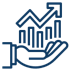 El marco legal que rige al Presupuesto de la Nación, en sus diversas etapas, es principalmente:
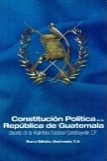 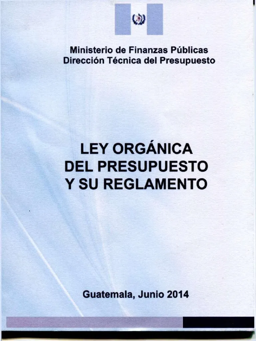 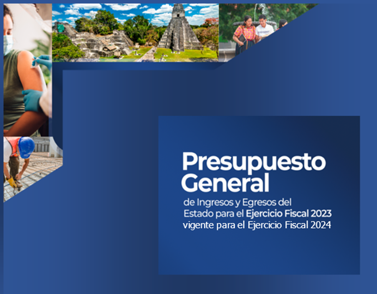 La Constitución Política de la República de Guatemala, artículos 171 literal b, 238 y 241.
La Ley Orgánica del Presupuesto, Decreto No. 101-97 del Congreso de la República de Guatemala, artículos 19, 23, 24.
Ley del Presupuesto General de Ingresos y Egresos del Estado para el Ejercicio Fiscal 2023, Decreto Número 54-2022 vigente para el Ejercicio Fiscal 2024.
Proceso
Presupuestario
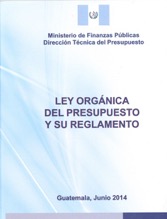 Artículo 7 Bis.
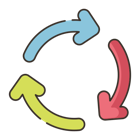 ProcesoPresupuestario
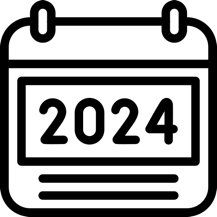 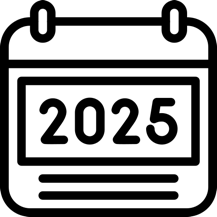 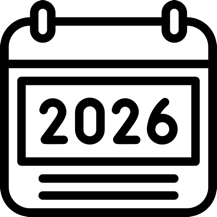 15 de julio
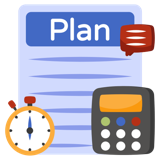 Planificación
Presupuesto
General de Estado
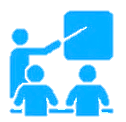 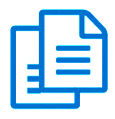 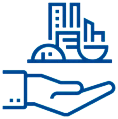 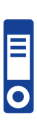 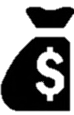 Políticas
Población
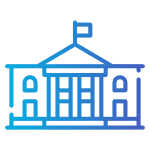 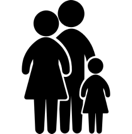 Cada institución realiza previamente una planificación estratégica de mediano plazo, así como una planificación operativa anual, cuyo proceso orientador se encuentra a cargo de la Secretaría de Planificación y Programación de la Presidencia (SEGEPLAN).
Segeplan
Planes Institucionales
Bienes y Servicios
30 de abril
Actividades
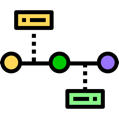 Proponer lineamientos para la elaboración del presupuesto exploratorio, asimismo, se valida el cronograma y la estrategia para la formulación. Así como la evaluación de la Política General de Gobierno.
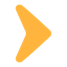 Lineamientos para 
Presupuesto Exploratorio
Notas para Solicitud de Información a diferentes entidades
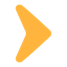 Empresa Eléctrica, Banrural, Portuarias, INE, Segeplan, SAT, Banguat, entre otras.
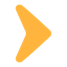 Las Normas para la Formulación Presupuestaria para el Ejercicio Fiscal 2025 y Multianual 2025-2029 son 41.
Proyecto de Elaboración de las normas de formulación
Apertura de sistemas financieros para realizar la formulación presupuestaria de los anteproyectos de la Administración Central.
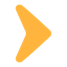 Apertura de Sistemas Financieros
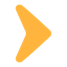 Apertura de sistemas financieros para realizar la formulación presupuestaria de los anteproyectos de la Administración Central.
Entrega de Instrumentos de Planificación (PEI, POM y POA)
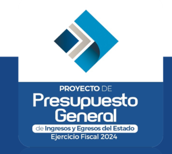 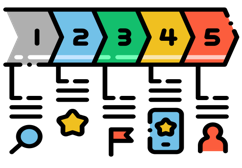 Formulación y Presentación
Las instituciones solicitan sus asignaciones presupuestarias, de acuerdo a los lineamientos de la política y normas presupuestarias, así como al nivel de su techo de gasto, por lo que priorizan los programas y proyectos a ejecutar de acuerdo a sus objetivos y metas programáticas e institucionales.
15 de julio
Anteproyecto:
2 de sept.
Proyecto:
Las entidades formulan de acuerdo a los techos presupuestarios y a las prioridades para producir el máximo beneficio a la población.
El Ministerio de Finanzas Públicas revisa, analiza y recomienda el presupuesto de cada institución para que sea congruente con las políticas, techos y el determinado bien o servicio que se entrega a la población.
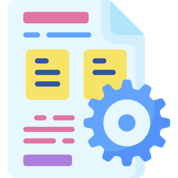 Proceso de Formulación
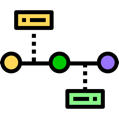 Validan la estructura y red de categorías programáticas en función de los resultados, sobre la base de techos presupuestarios multianuales (2024-2028), se realiza costeo y presentan modificaciones de red de producción de bienes y servicios públicos en función de los resultados y validación de estructuras programáticas en función del diagnóstico y de la planificación institucional.
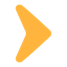 Revisión y Asesoramiento de la Red de Producción
Estimación de Ingresos y Escenarios de Gasto
Publicación de Normas y Estrategia para la Formulación Presupuestaria
Habilitación de perfiles
Capacitaciones de 
Formulación Presupuestaria
Techos Indicativos y remisión de 
Notas a instituciones
Proceso de Formulación
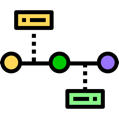 Consolidación del Proyecto Presupuesto General de Ingresos y Egresos del Estado Preliminar
Recepción de los Anteproyectos de Presupuesto
Validación del Proyecto Presupuesto General de Ingresos y Egresos anual y multianual (carga en los sistemas financieros y documento físico)
Análisis Preliminar de Anteproyecto
Elaboración del Proyecto del Programa de Inversión Física, Transferencias de Capital e Inversión Financiera
Notas de Observaciones
Análisis, Elaboración y Revisión de Separatas
Entrega de Proyecto de Presupuesto al Congreso de la República de Guatemala
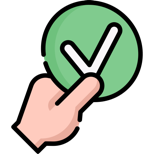 Aprobación
Se realiza en la Comisión de Finanzas Públicas y Moneda del Congreso de la República, para emitir dictamen y traslado al pleno del Congreso para aprobación, improbación o modificación. 

Ya discutido en el pleno, el Congreso emite el Decreto que aprueba el presupuesto o caso contrario, rige el presupuesto en vigencia del año anterior.
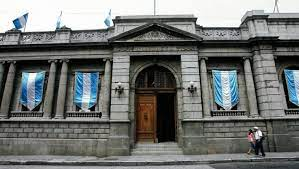 El Congreso de la República, aprueba el Presupuesto General de Ingresos y Egresos del Estado.
30 de nov.
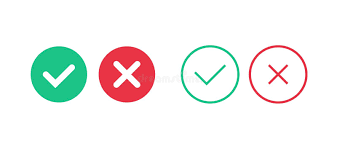 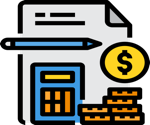 Ejecución
Se realiza a lo largo del ejercicio fiscal, es la etapa en la cual se utilizan los recursos aprobados y cumplen con todas las acciones destinadas a la utilización de los recursos humanos, materiales y financieros que les fueron asignados con el propósito de brindar bienes y servicios a la población.
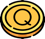 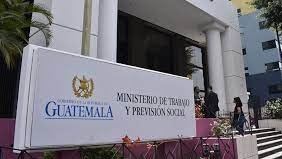 Mediante Acuerdo Gubernativo se aprueba la Distribución Analítica del Gasto. Así mismo debe considerarse los ingresos, control legal para los egresos, la aprobación de cuotas financieras, la compra de insumos, modificaciones presupuestarias. (Artículo 25 y 26 de la LOP)
1 de enero al 31 de diciembre
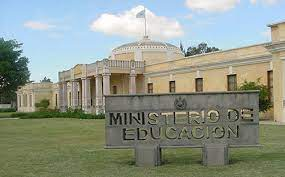 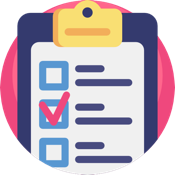 Seguimiento y Evaluación
Esta etapa está orientada a revisar, corregir y mejorar las acciones que realizaron en cada Institución de manera que se califique en qué medida se alcanzaron las metas propuestas, se utilizaron los recursos, y si es necesario corregir lo que corresponda.
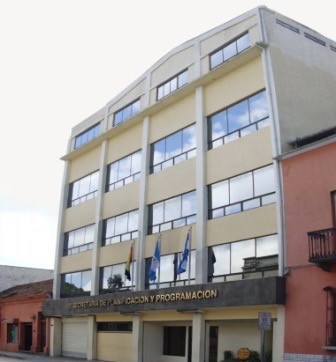 Segeplan, presentará el informe de evaluación de la ejecución de la política general del Gobierno. (Artículo 23 del Reglamento de la LOP). 

Las entidades deberán presentar de forma cuatrimestral los informes de gestión (Artículo 38 del Reglamento de la LOP).
28 de febrero
SEGEPLAN
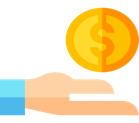 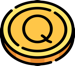 Liquidación y Rendición
Documento que deben presentar las Entidades del Estado con los resultados de la ejecución presupuestaria a la Contraloría General de Cuentas.
Las cuentas del Presupuesto, se cerrarán al 31 de diciembre de cada año, posteriormente no podrán asumirse compromisos ni devengarse gastos, con cargo al ejercicio que se cierra. Asimismo, se debe de considerar el tratamiento de compromisos no devengados, devengados no pagados y saldos de efectivo. (Artículo 36 de la LOP Y Artículos 40, 41 y 42 del Reglamento).
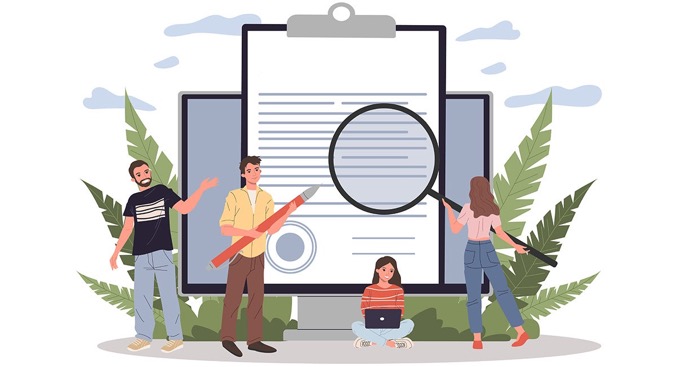 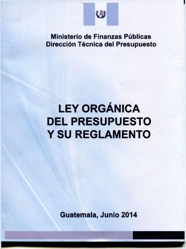